Blog-Obtimierung
Die Perspektive des Rechts
von Rechtsanwalt Dr. Klaus Lodigkeit, LL. M.
www.it-recht.net
in Kooperation mit
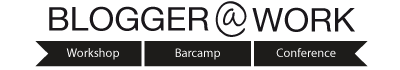 Rechtsanwalt Dr. Klaus Lodigkeit, LL. M.
Poststraße 25 · 20354 Hamburg
Tel. (040) 35 00 48 90 · Fax (040) 35 00 48 910
www.internetrecht-hamburg.de · info@it-recht.net
Einleitung
2
Einleitung
1. Die Impressumspflicht
2. Fremde Inhalte verwenden
(Urheberrecht I)
3. Eigene Inhalte schützen
(Urheberrecht II)
Rechtliche 
Blog-Optimierung
4. Gewinnspiele und Werbung
5. Weitere Einzelfragen
3
1. Die Impressumspflicht
Runtergescrollt!

Die Impressumspflicht

(und anderes am unteren Ende)
Was muss ich ins Impressum schreiben?
Brauche ich ein Impressum? 
Auch wenn ich den Blog nur für mich und meine Freunde/Familie schreibe?
4
1. Die Impressumspflicht
Blog mit journalistisch-redaktionellem Inhalt
Angaben nach §§ 5, 6 TMG, § 55 II RStV
Geschäftsmäßig betriebener Blog
Angaben nach § 5 TMG
Blog nicht privat und nicht geschäftsmäßig
Angaben gem. § 55 Abs. 1 RStV
(Name und Anschrift)
Privater Blog
Keinerlei Angaben
5
1. Die Impressumspflicht
Beispiel für ein einfaches Impressum
20vor8 GbR, Marinus J. Stehmeier, Martin Fischer
§ 5 Abs. 1 Nr. 1 TMG bzw. § 55 Abs. 1 RStV
Vogelhüttendeich 42
21107 Hamburg
info@20vor8.de
§ 5 Abs. 1 Nr. 2 TMG
Verantwortlicher gem. § 55 Rundfunkstaatsvertrag:
Marinus J. Stehmeier
§ 55 Abs. 2 RStV
6
1. Die Impressumspflicht
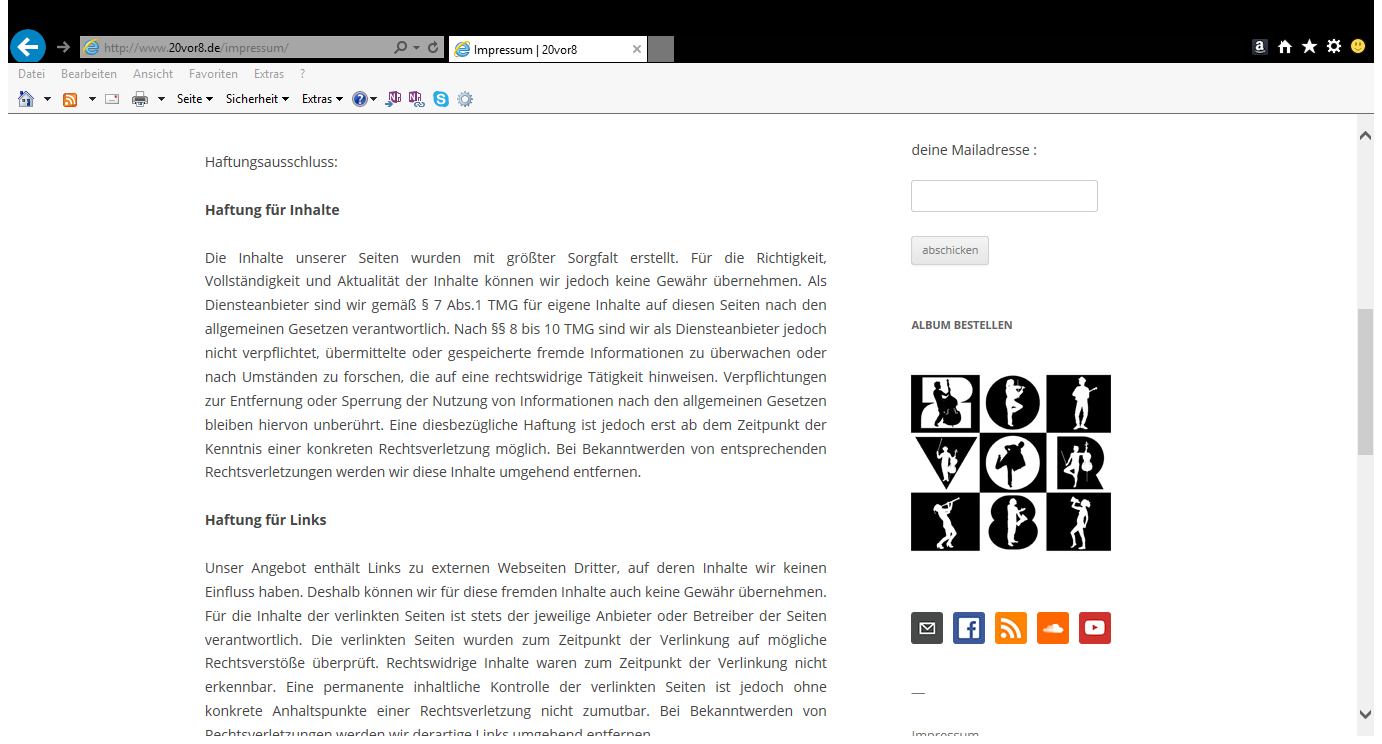 7
2. Fremde Inhalte verwenden
Ich teile, also bin Ich!

Fremde Inhalte im eigenen Blog
8
2. Fremde Inhalte verwenden
Darf ich Rezepte aus einem Backbuch einfach abschreiben? Oder was muss ich dabei beachten?
Ich gebe bei bestimmten Texten Quellen an. Ist dies unabdingbar? Wie sollten die Quellenangaben aussehen? Mir fällt auf, dass wenige Blogs Quellenangaben haben.
Darf ich ein Buchcover einfach fotografieren?
Was muss ich bei Bildern von anderen (z.B. Websites mit Produktbildern) beachten. Wie muss ich eine Quelle dort angeben?
Darf ich auf meinem Blog/ YouTube Kanal Musik einbinden? Was muss ich dabei beachten?
Darf ich auf meinen Blog/ YouTube Kanal Videomitschnitte veröffentlichen wie z.B. Minecraft?
9
2. Fremde Inhalte verwenden
§§
§ 51 UrhG 
Zulässig ist die Vervielfältigung, Verbreitung und öffentliche Wiedergabe eines veröffentlichten Werkes zum Zweck des Zitats, sofern die Nutzung in ihrem Umfang durch den besonderen Zweck gerechtfertigt ist. Zulässig ist dies insbesondere, wenn
	1. einzelne Werke nach der Veröffentlichung in ein selbständiges 	wissenschaftliches Werk zur Erläuterung des Inhalts aufgenommen werden,
	2. Stellen eines Werkes nach der Veröffentlichung in einem selbständigen 	Sprachwerk angeführt werden,
	3. einzelne Stellen eines erschienenen Werkes der Musik in einem selbständigen 	Werk der Musik angeführt werden.
10
2. Fremde Inhalte verwenden
Welche Werke sind geschützt?
nicht geschützt
Erotik-Clip
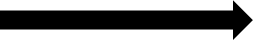 geschützt
Militärische Lagepläne
Nachrichtenmeldungen einer Nachrichtenagentur
geschützt
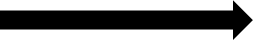 „Explosionszeichnung“ eines Motors
11
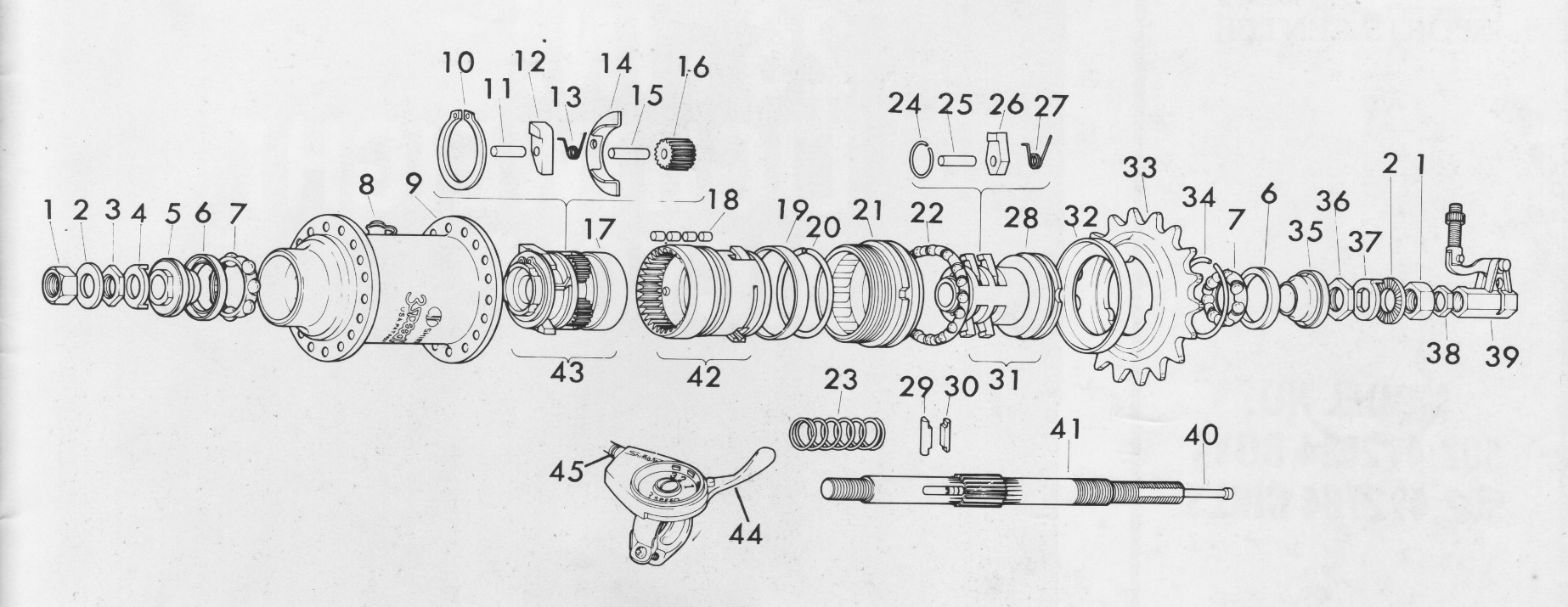 Von Sears Sports Center - Scanned from a 1977 publication, published in the United States, with no copyright notice. (Owners manual for Sears bicycles 502.472684 (boys) and 502.472784 (girls), "Rev. 9-1-77"), Gemeinfrei, https://commons.wikimedia.org/w/index.php?curid=1232433
12
2. Fremde Inhalte verwenden
Welche Werke sind geschützt?
nicht geschützt
Erotik-Clip
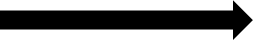 geschützt
Militärische Lagepläne
Nachrichtenmeldungen einer Nachrichtenagentur
geschützt
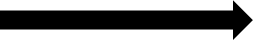 „Explosionszeichnung“ eines Motors
nicht geschützt
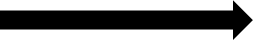 13
2. Fremde Inhalte verwenden
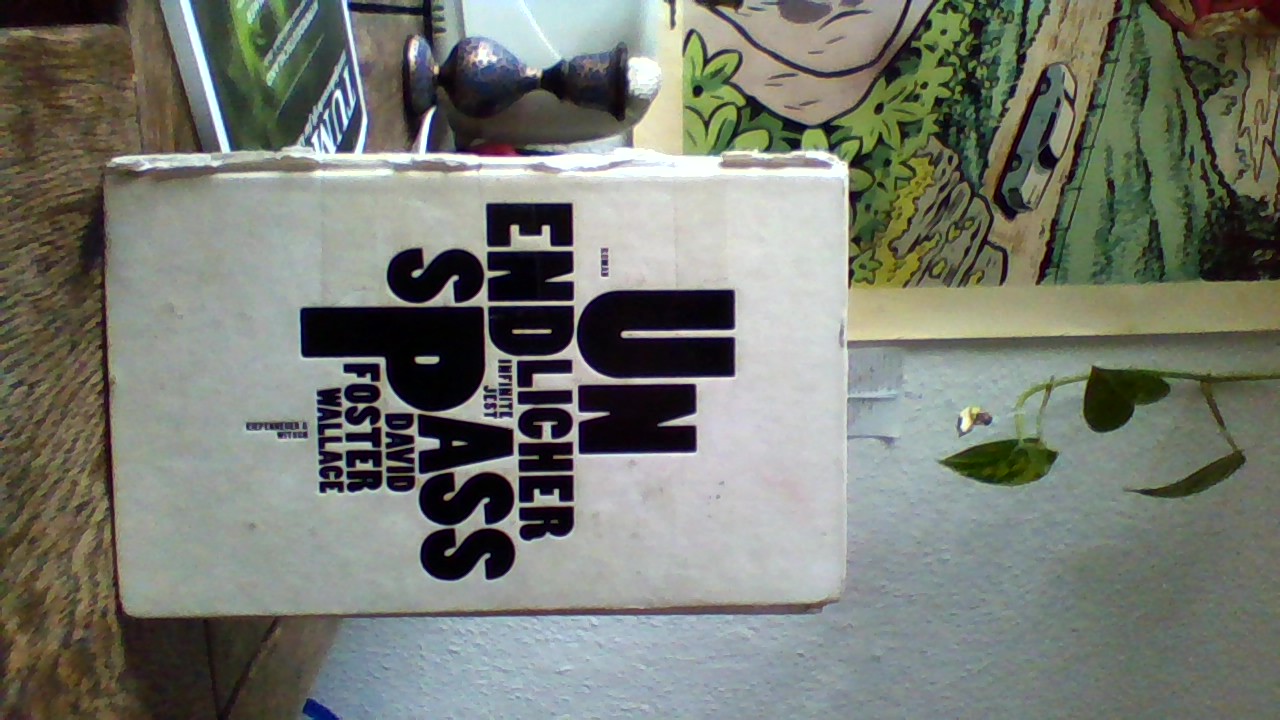 14
2. Fremde Inhalte verwenden
David Foster Wallace Roman „Unendlicher Spaß“ ist ein postmodernes Meisterstück. Autobiografisches vermischt sich mit der Dystopie einer amerikanischen Gesellschaft, die der seichten Unterhaltung verfallen ist und deren Präsident als politischer Quereinsteiger die Nation mit einer Mauer vor dem exportierten Sondermüll abdichtet. Eine heute beunruhigend realistische Vision. Daneben finden sich scharfe Alltagsbeobachtungen wie etwa diese: „Väter wirken auf Söhne auch insofern ein, als Letztere sich ab dem Stimmwechsel in der Pubertät am Telefon unweigerlich mit denselben Wendungen und im selben Tonfall melden wie ihre Väter. Das trifft zu, egal ob die Väter noch leben“ (David Foster Wallace, Unendlicher Spaß, 4. Auflage, Kiepenheuer & Witsch 2009, S. 48).
15
2. Fremde Inhalte verwenden
§§

§ 19a UrhG
Das Recht der öffentlichen Zugänglichmachung ist das Recht, das Werk drahtgebunden oder drahtlos der Öffentlichkeit in einer Weise zugänglich zu machen, dass es Mitgliedern der Öffentlichkeit von Orten und zu Zeiten ihrer Wahl zugänglich ist.
16
2. Fremde Inhalte verwenden
Framing und Embedding
17
3. Eigene Inhalte schützen
Meine Gedanken sind mein!

Der Schutz eigener Inhalte
Welche Möglichkeiten gibt es den eigenen Inhalt (Text, Bild) rechtlich zu schützen und was kann ich unternehmen, wenn ich merke, dass geklaut wurde?
Anmeldung einer Marke. Ist es sinnvoller eine Wort-Bildmarke oder eine Wortmarke in meinem Fall zu wählen? Welche Klassifizierungen sind wichtig?
18
3. Eigene Inhalte schützen
Recht des Urhebers
Urheberpersönlichkeitsrecht
Verwertungsrechte
Vervielfältigungsrecht, 
§§ 15 I Nr. 1, 16 UrhG
Veröffentlichungsrecht, § 12 UrhG
Verbreitungsrecht
§§ 15 I Nr. 2 UrhG
Anerkennung der Urheberschaft
§ 13 UrhG
Recht der öffentlichen Zugänglichmachung
§ 15 II Nr. 2, 19a UrhG
Entstellung des Werkes
§ 14 UrhG
19
3. Eigene Inhalte schützen
Vorgehen bei Rechtsverletzungen
Abmahnung
Außergerichtlicher Vergleich
§ 97a UrhG
Klage
Strafbewehrte Unterlassungserklärung
Kostenerstattung
Schadensersatz
20
3. Eigene Inhalte schützen
©
Marinus J. Stehmeier Hamburg 2016
21
4. Werbung und Gewinnspiele
Werbung und Gewinnspiele

Überblick zum Wettbewerbsrecht
Wie muss ich einen Beitrag mit Werbung im Inhalt kennzeichnen? Wann ist es Schleichwerbung?
Was muss ich bei Gewinnspielen beachten?
22
§§
§ 3 UWG
(…)
(3) Die im Anhang dieses Gesetzes aufgeführten geschäftlichen Handlungen gegenüber Verbrauchern sind stets unzulässig.
(…)
Anhang(zu § 3 Abs. 3)
Unzulässige geschäftliche Handlungen im Sinne des § 3 Abs. 3 sind
(…) Nr. 11: der vom Unternehmer finanzierte Einsatz redaktioneller Inhalte zu Zwecken der Verkaufsförderung, ohne dass sich dieser Zusammenhang aus dem Inhalt oder aus der Art der optischen oder akustischen Darstellung eindeutig ergibt (als Information getarnte Werbung); (…)
23
5. Einzelfragen
Weitere Einzelfragen
Ist es sinnvoll eine Versicherung abzuschließen? 
Wenn ja, welche genau?
Wann muss ich ein Kleingewerbe anmelden?
24
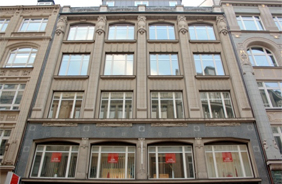 Vielen Dank für Ihre Aufmerksamkeit!
Dr. Klaus Lodigkeit, LL. M.Rechtsanwaltinfo@it-recht.net
Rechtsanwalt Dr. Klaus Lodigkeit, LL. M.
Poststraße 25 · 20354 Hamburg
Tel. (040) 35 00 48 90 · Fax (040) 35 00 48 910
www.internetrecht-hamburg.de · info@it-recht.net
Lodigkeit RechtsanwälteInternet - IT - Medien
2